TPCH 2024 Gaps Analysis Overview
Keith Gunnar Bentele
Member TPCH SPE Committee 
Presentation to TPCH Board 
6/25/24
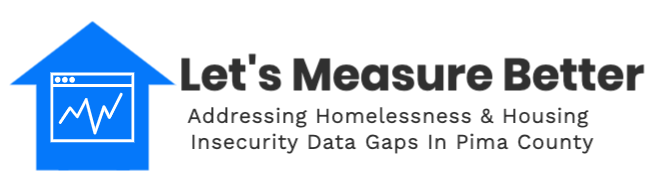 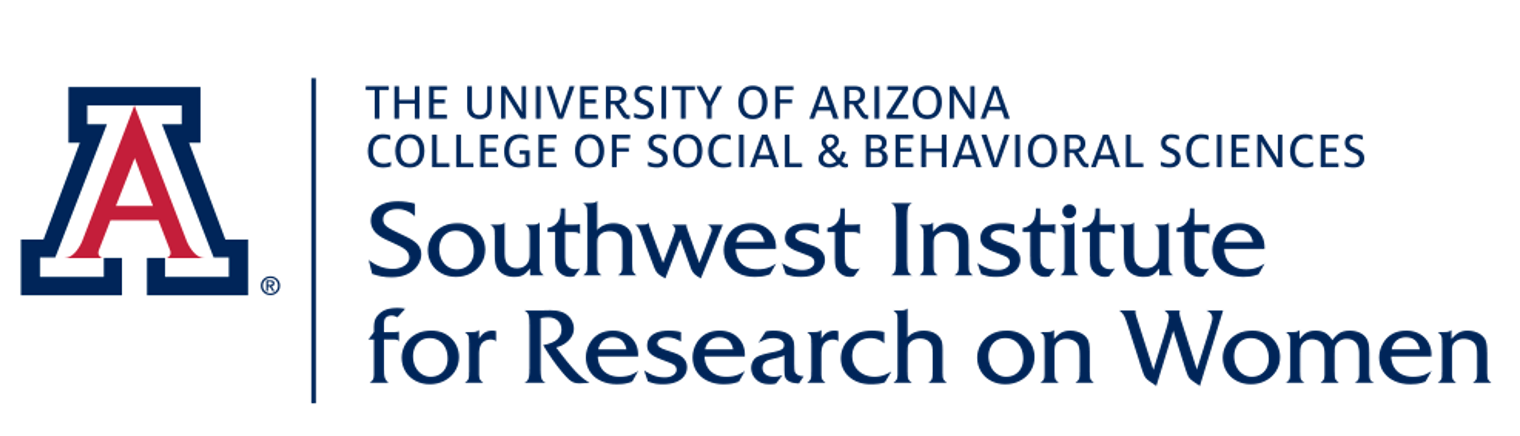 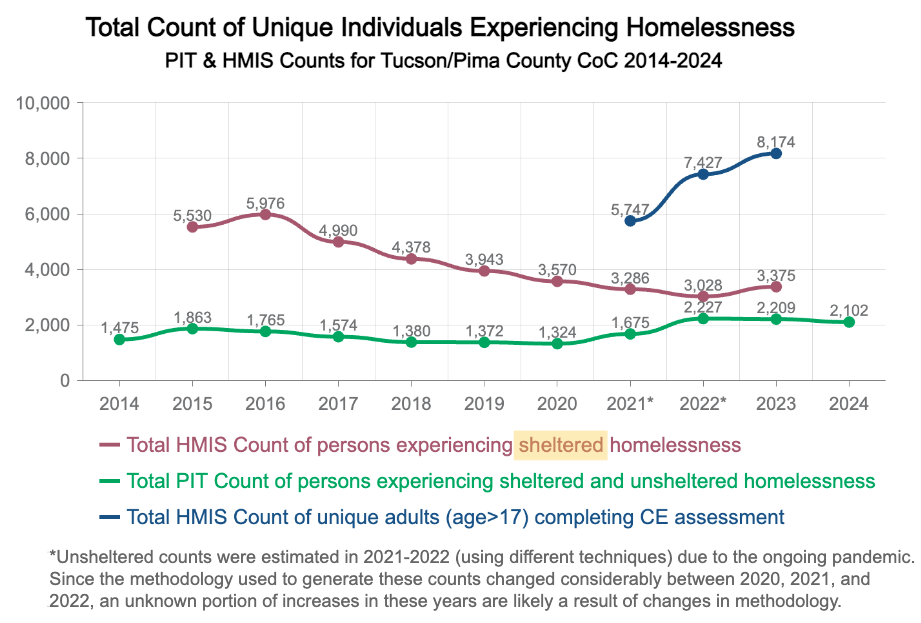 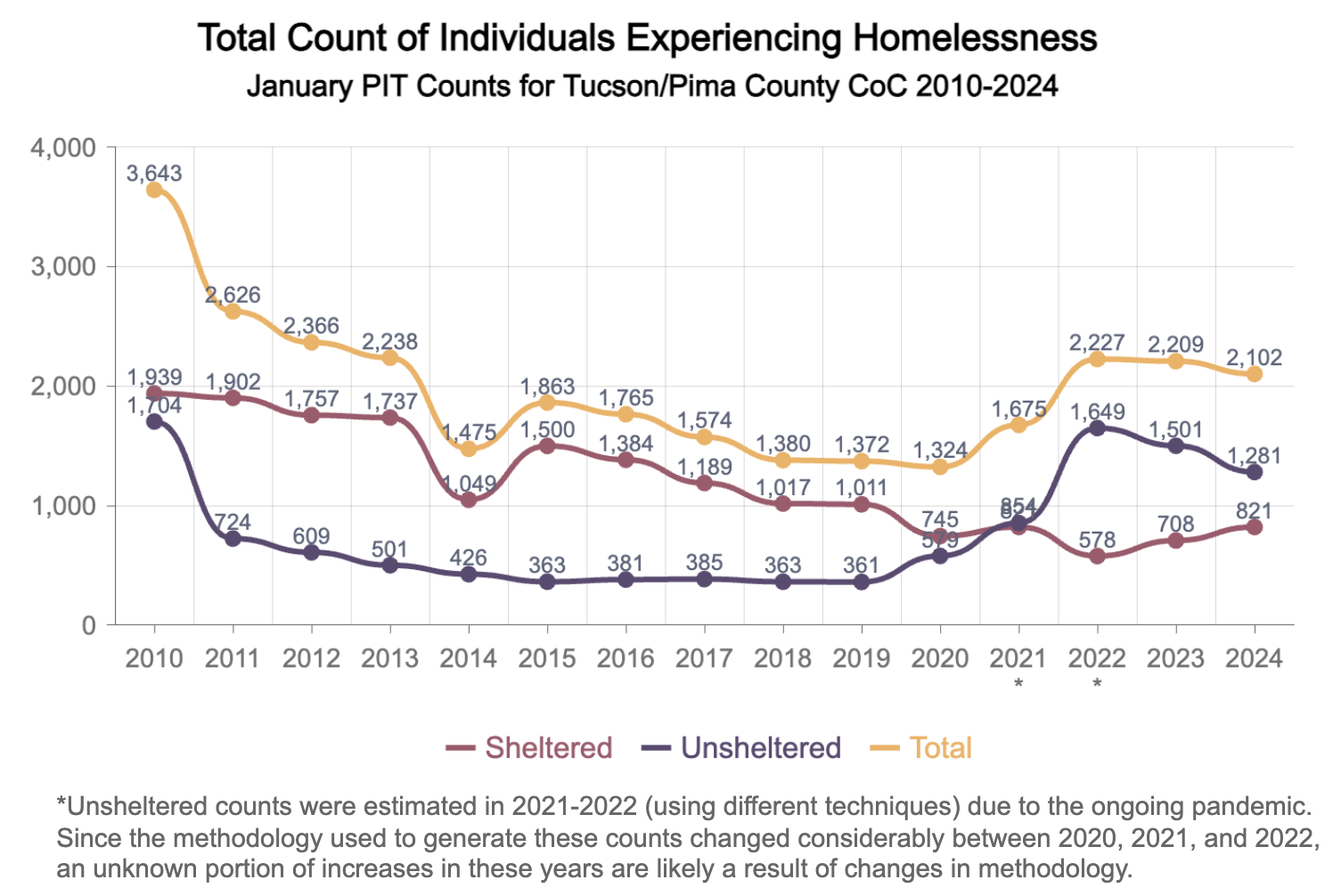 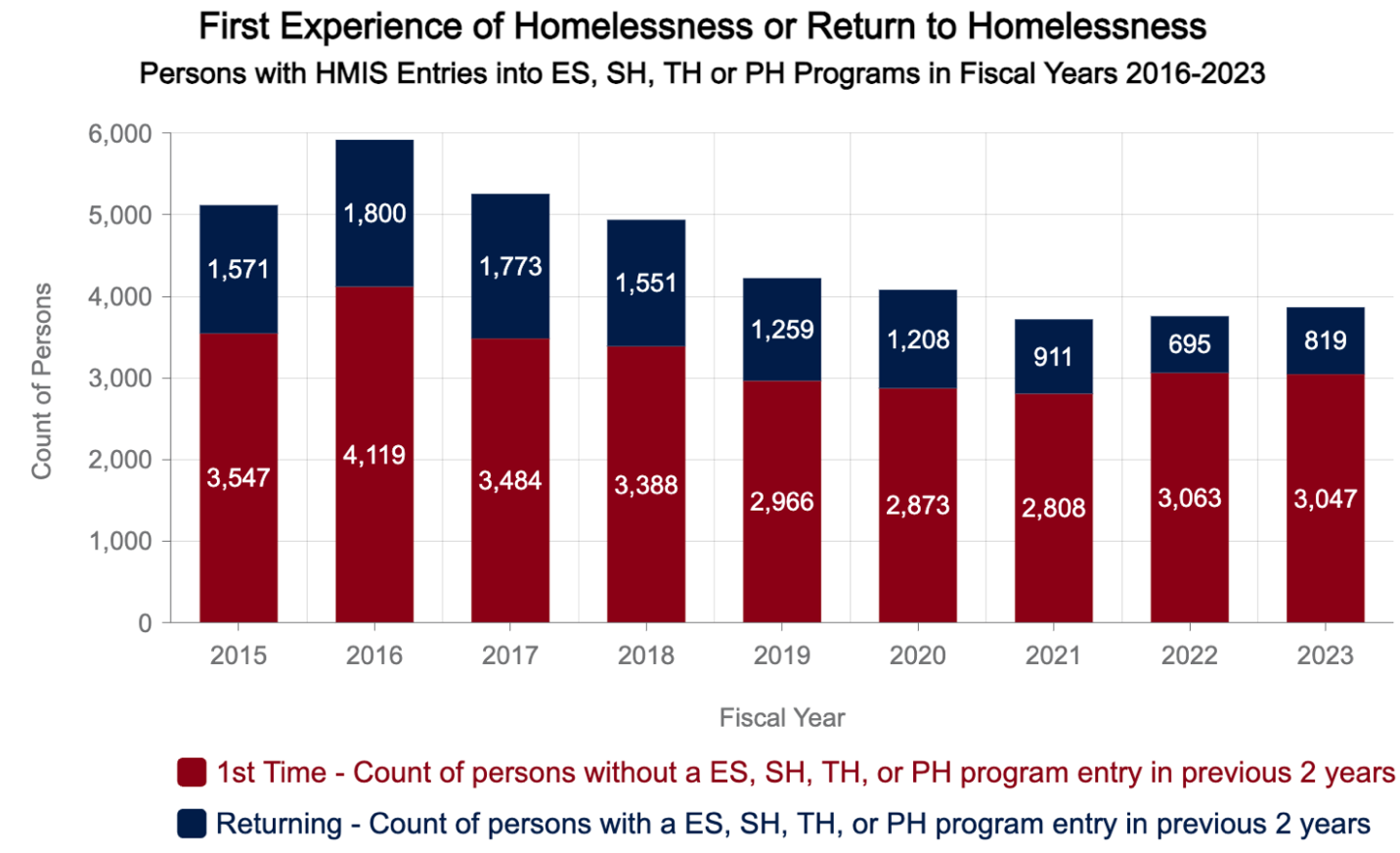 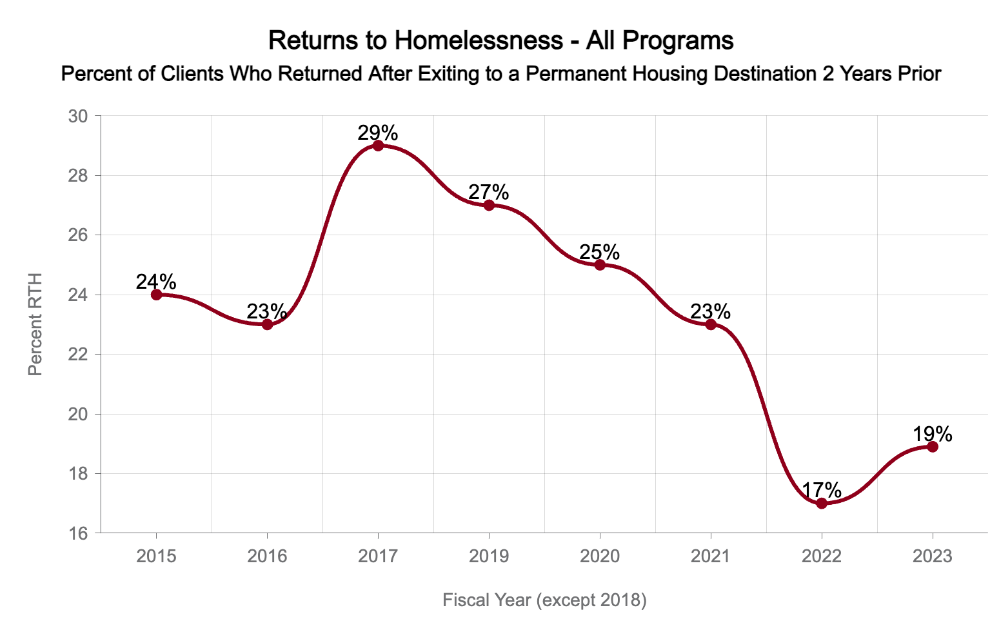 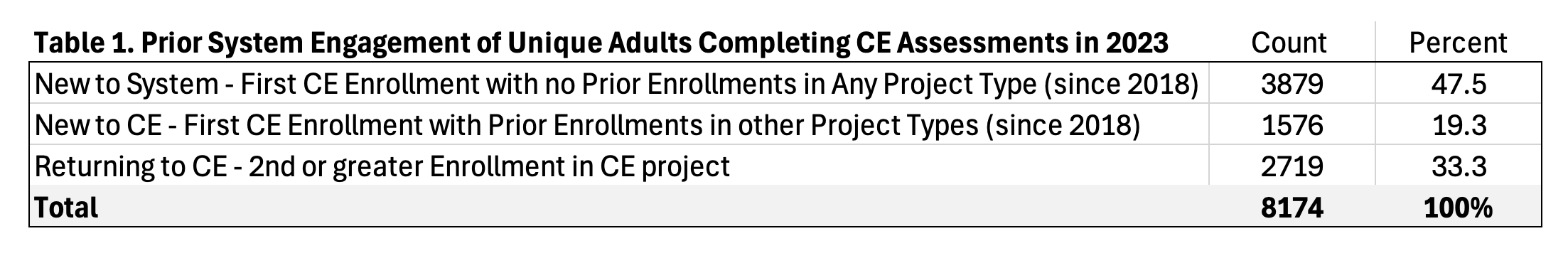 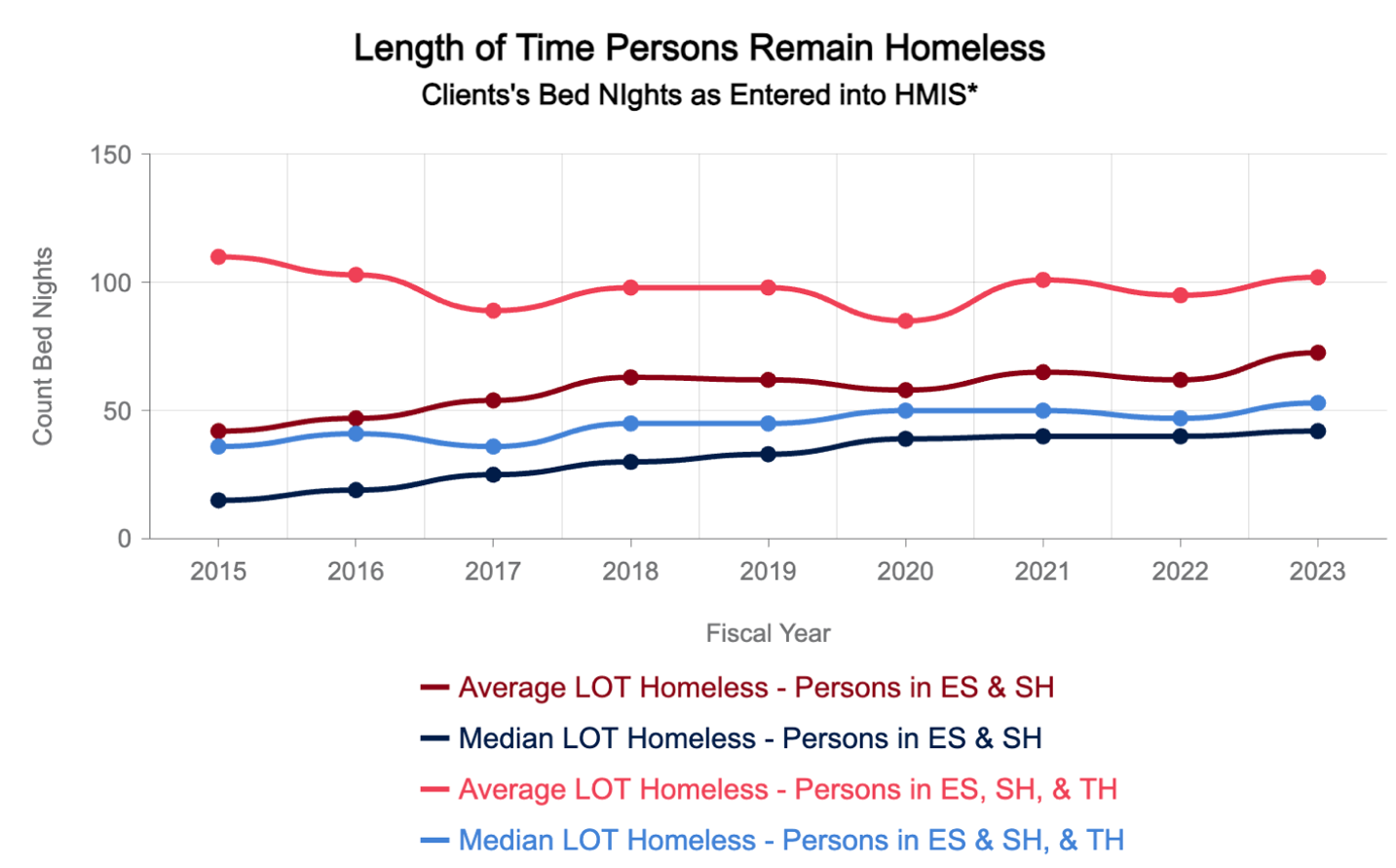 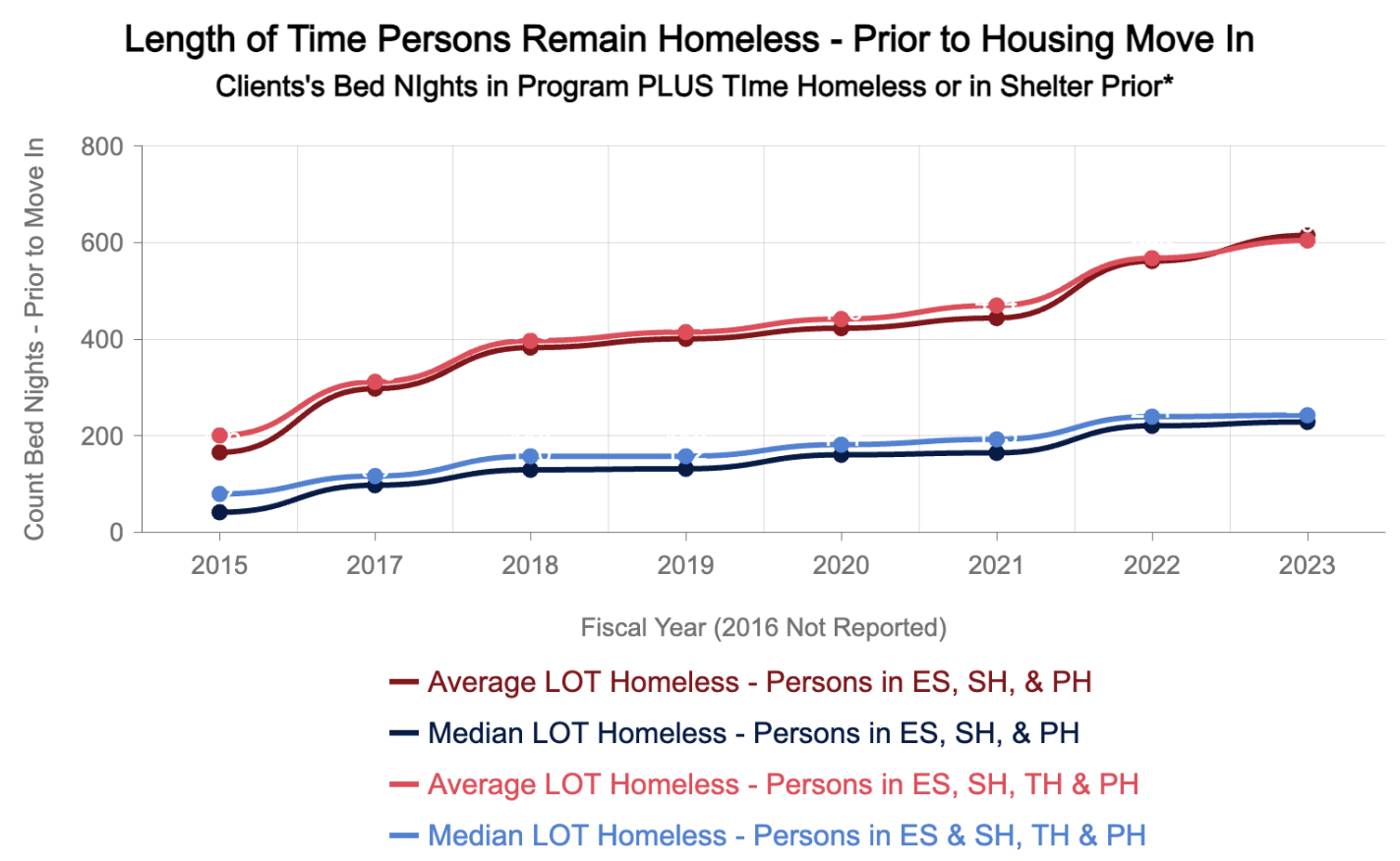 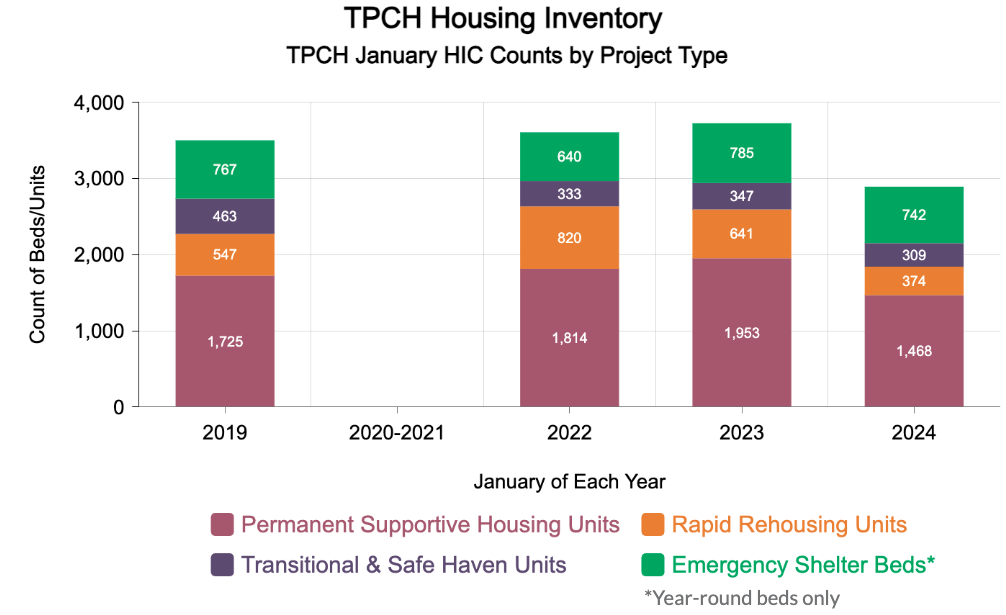 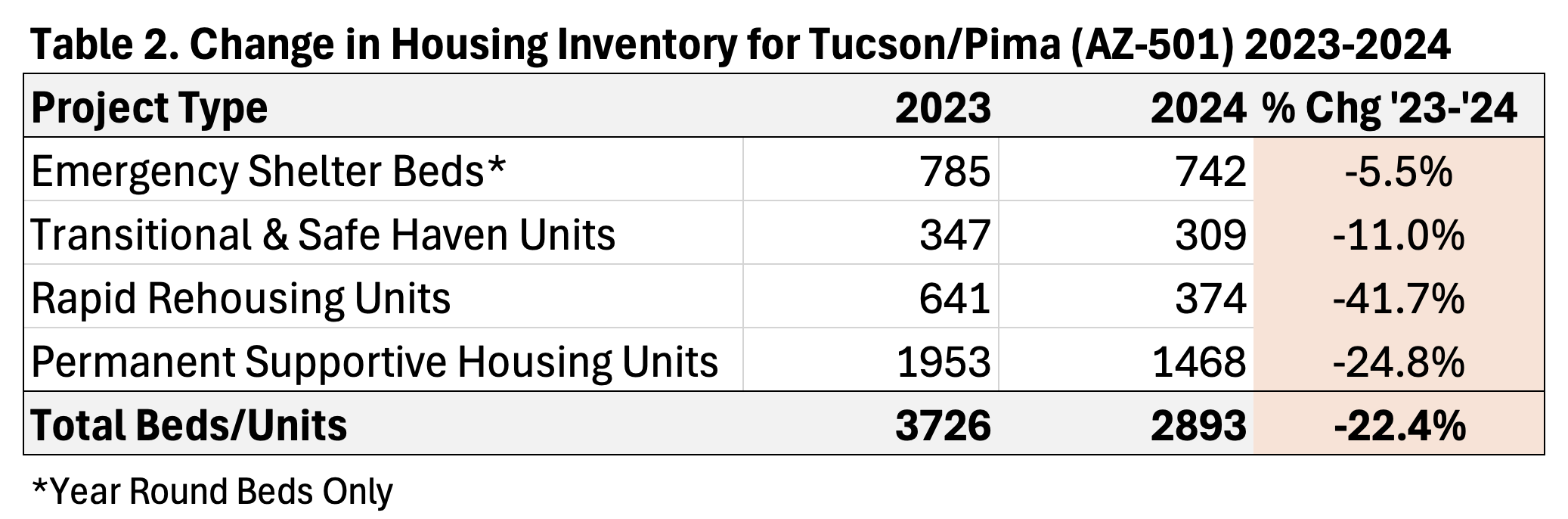 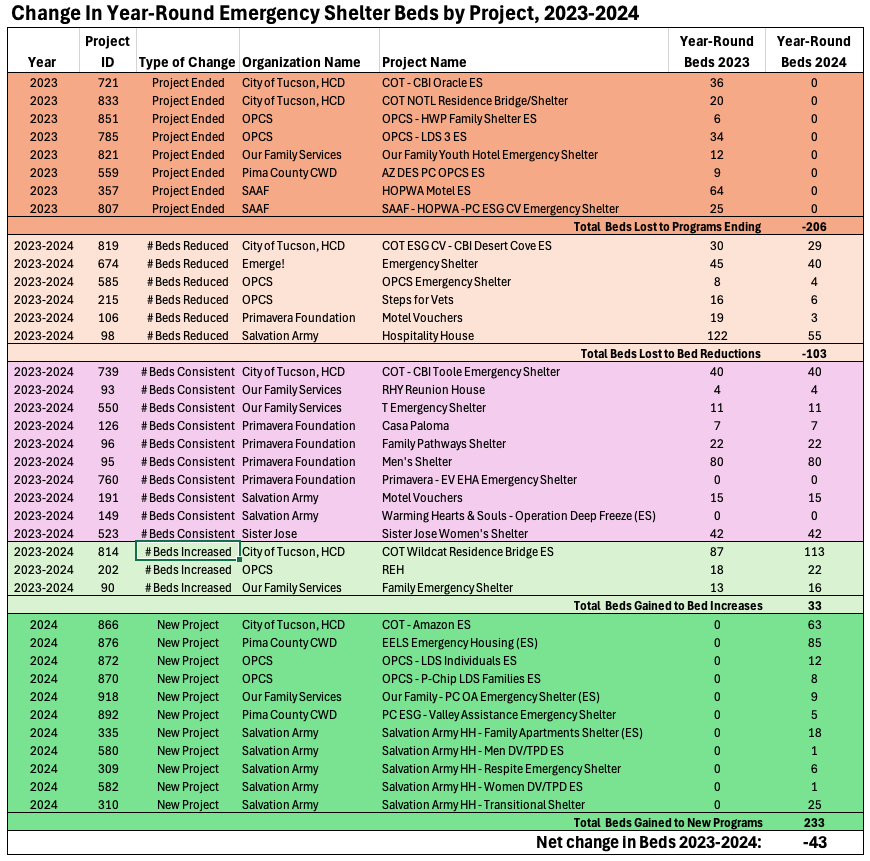 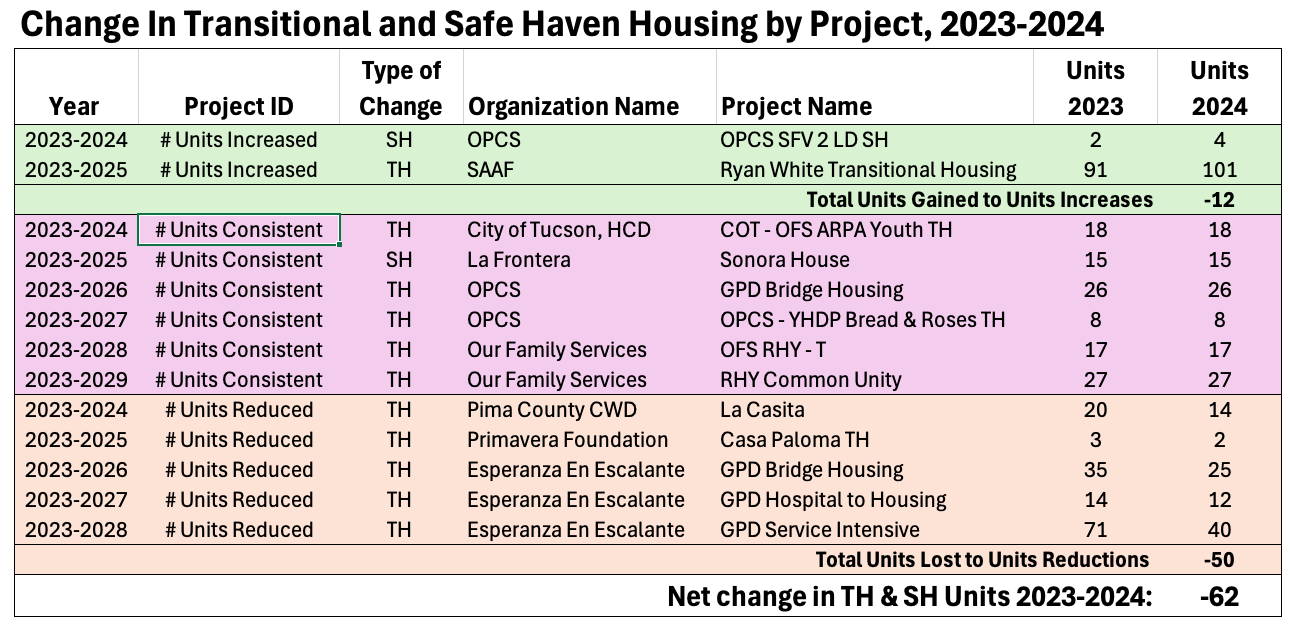 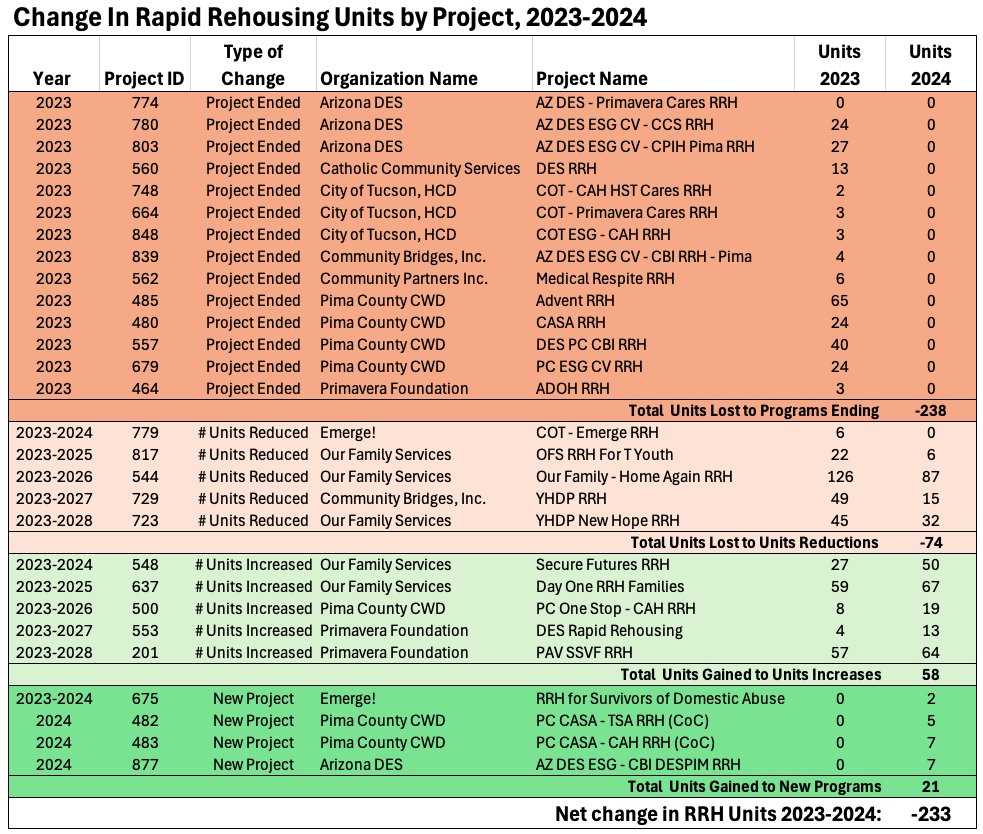 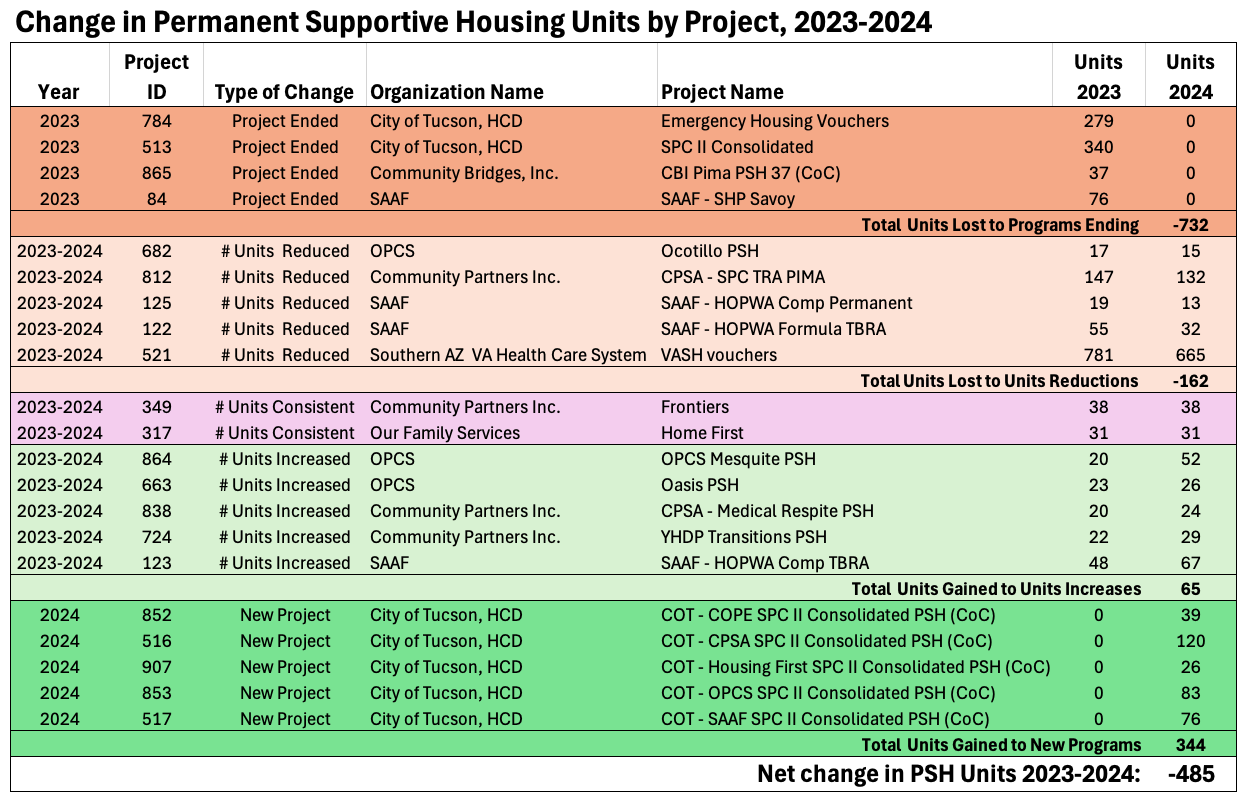 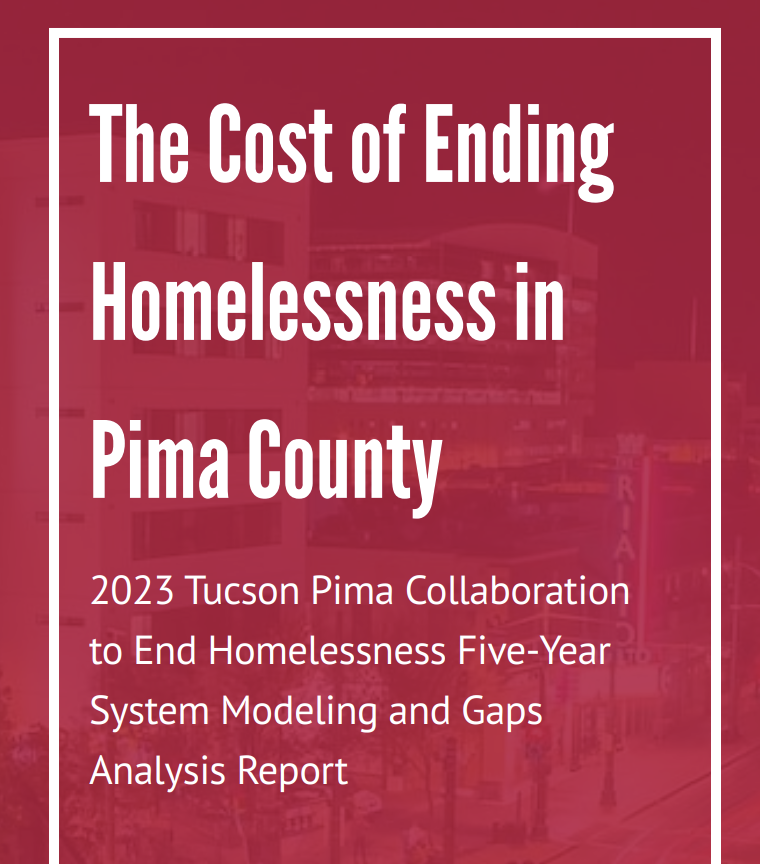 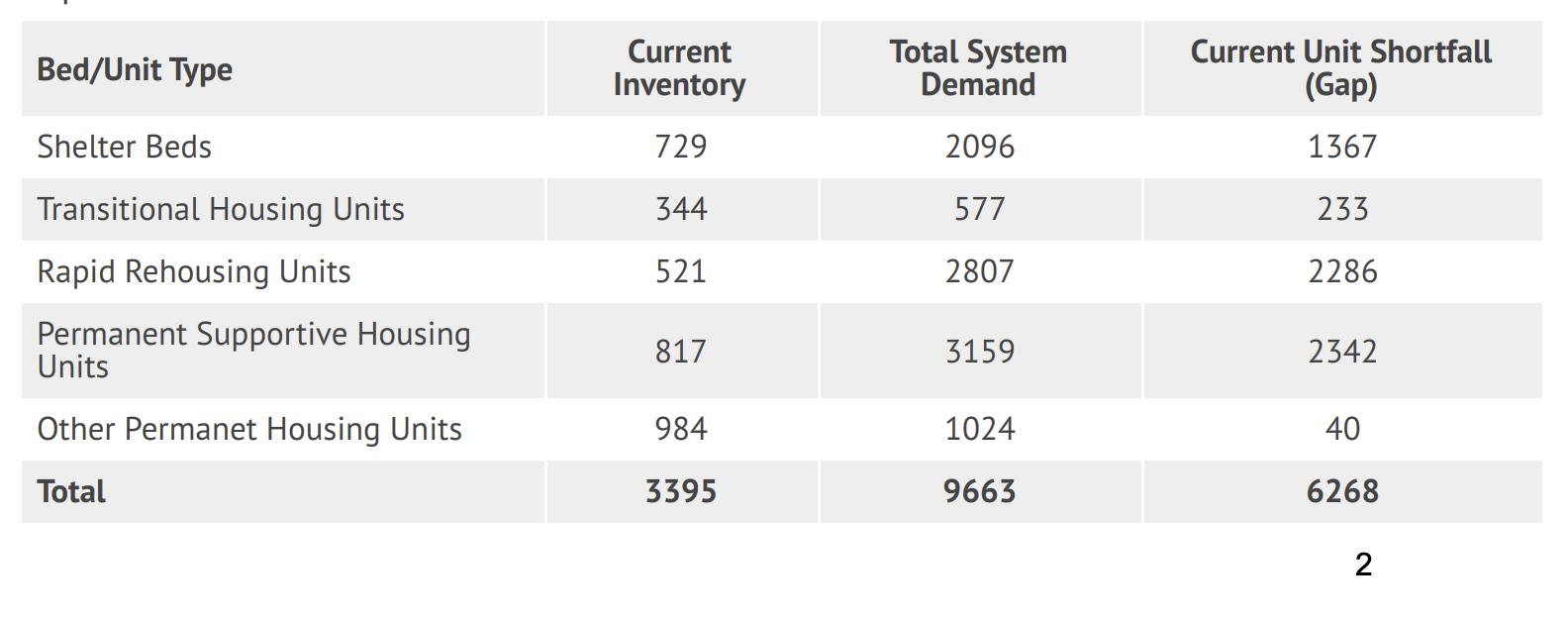 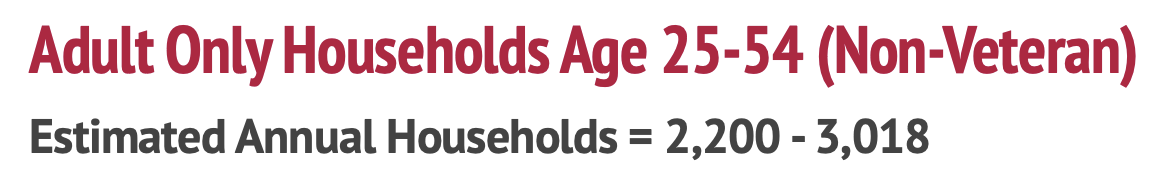 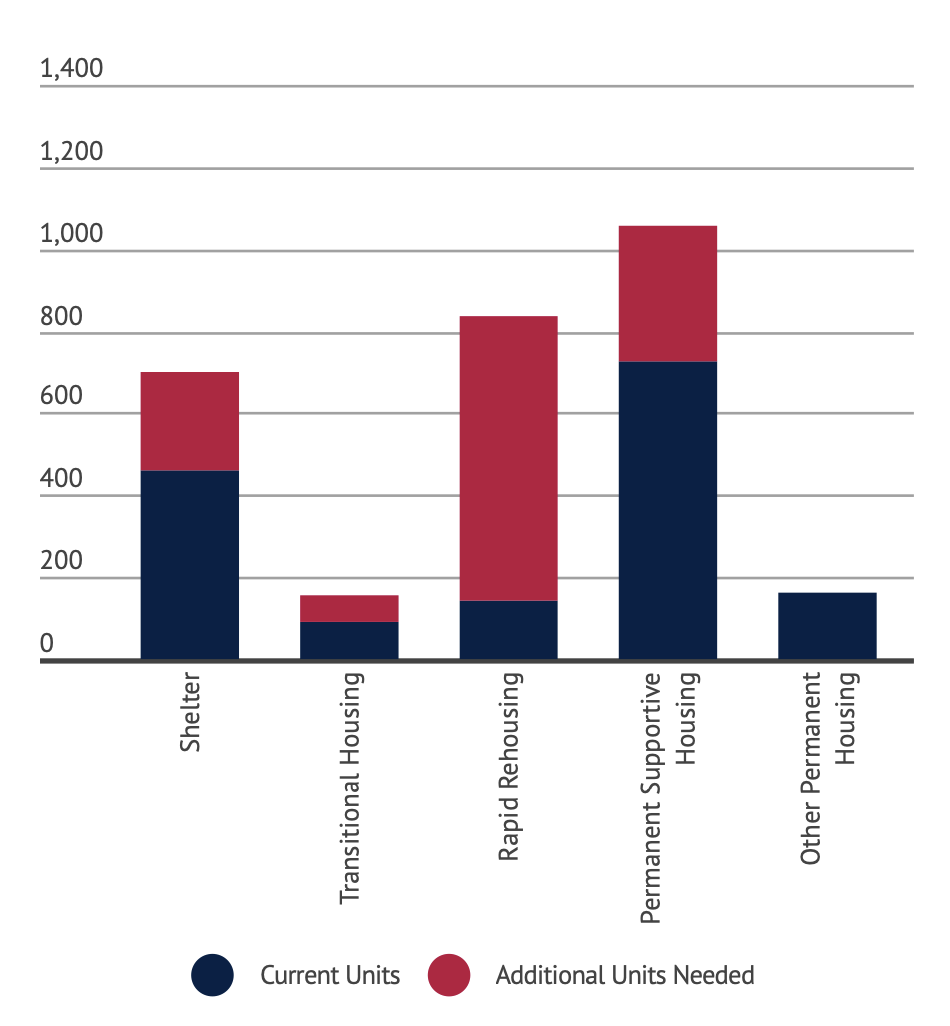 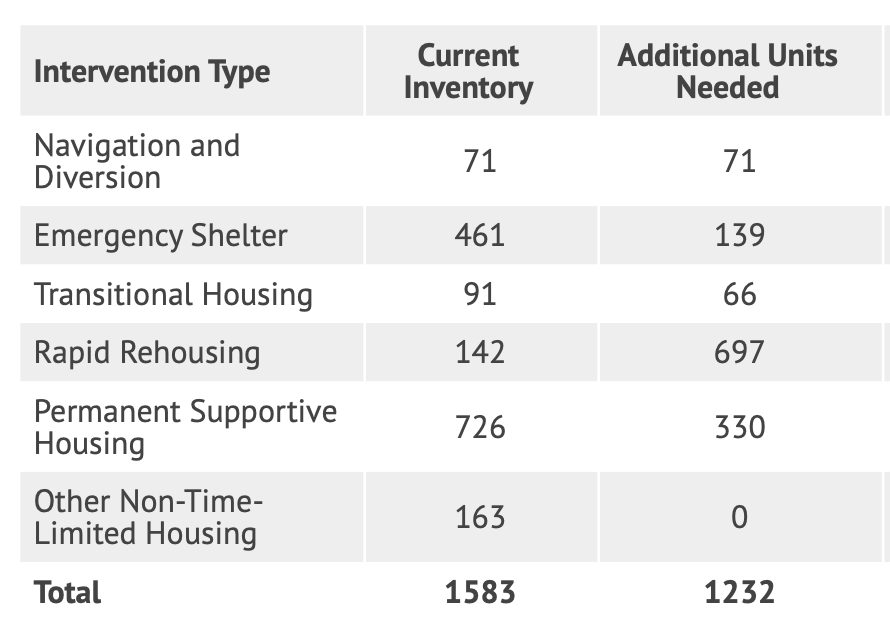 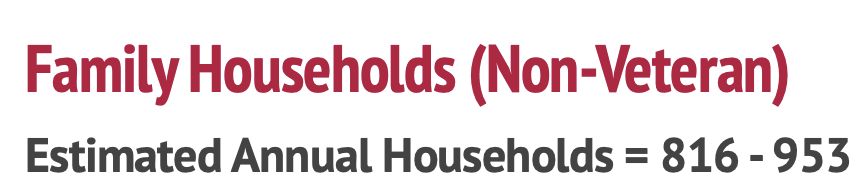 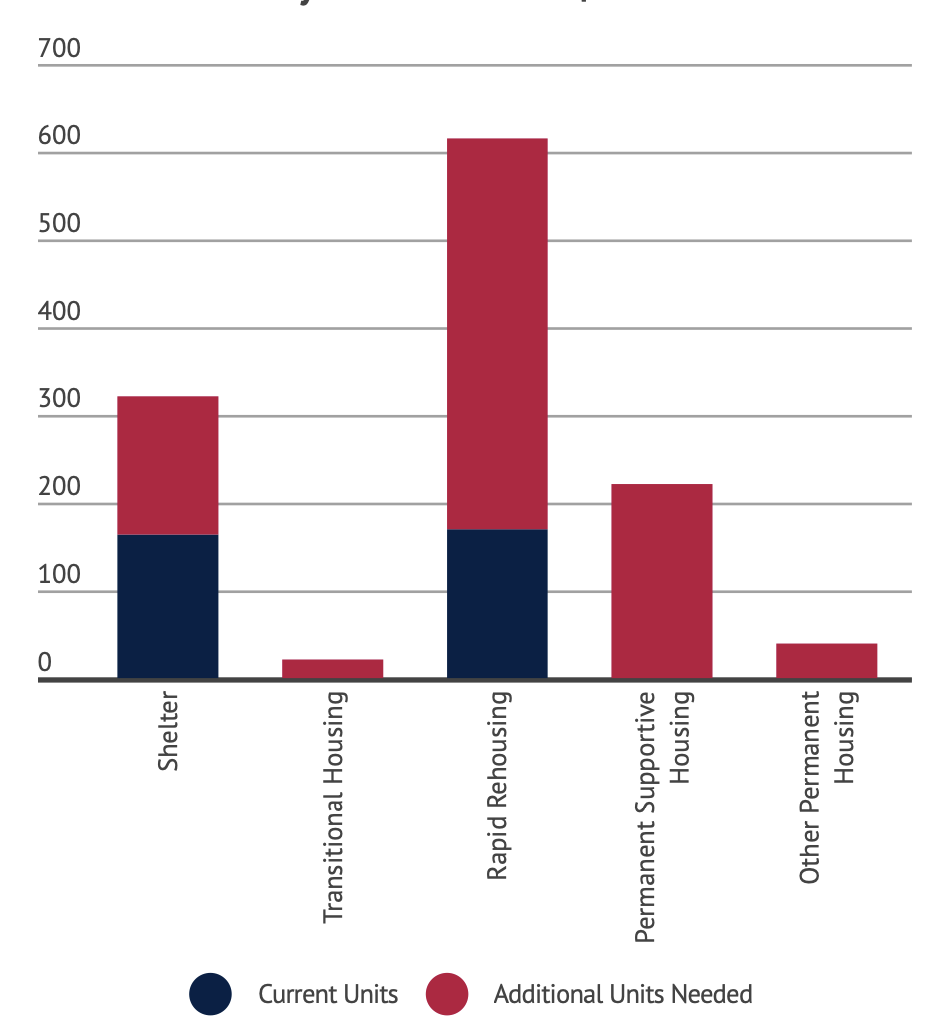 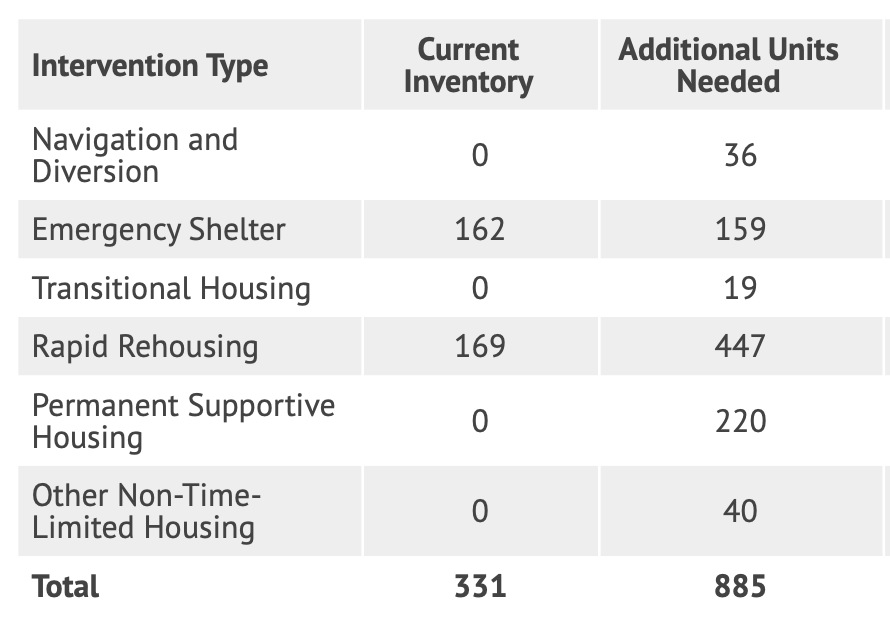 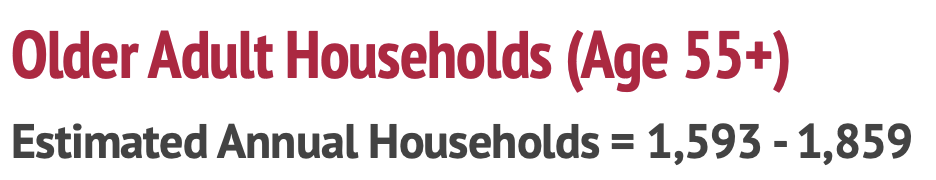 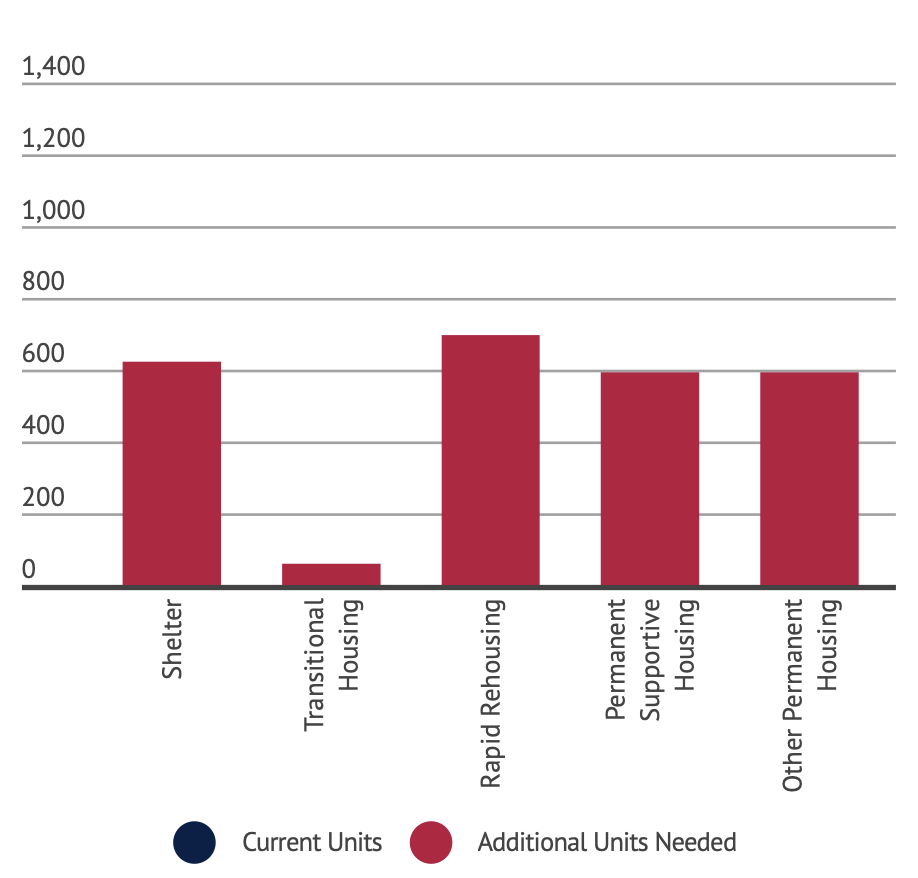 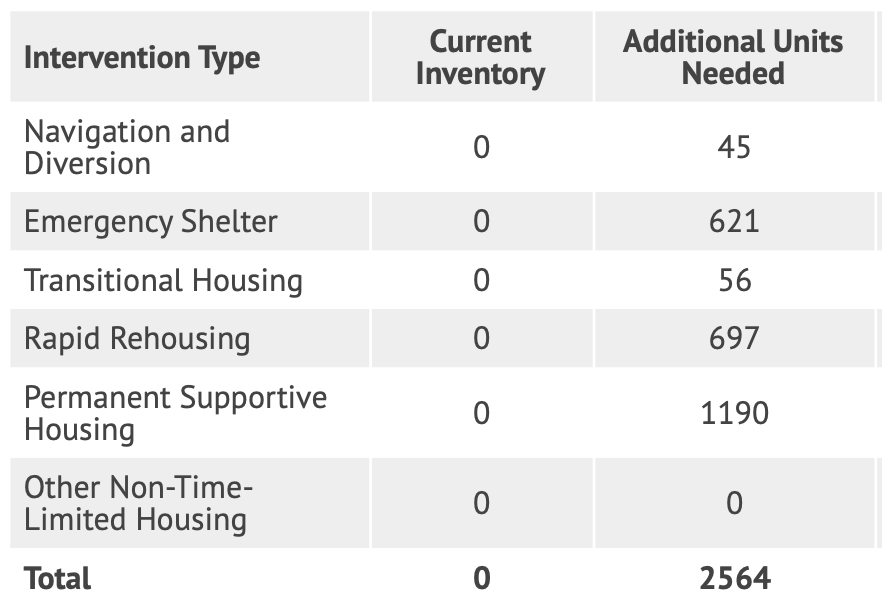 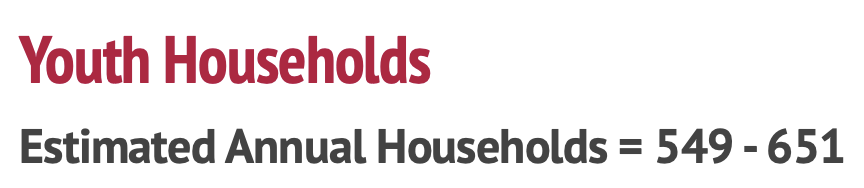 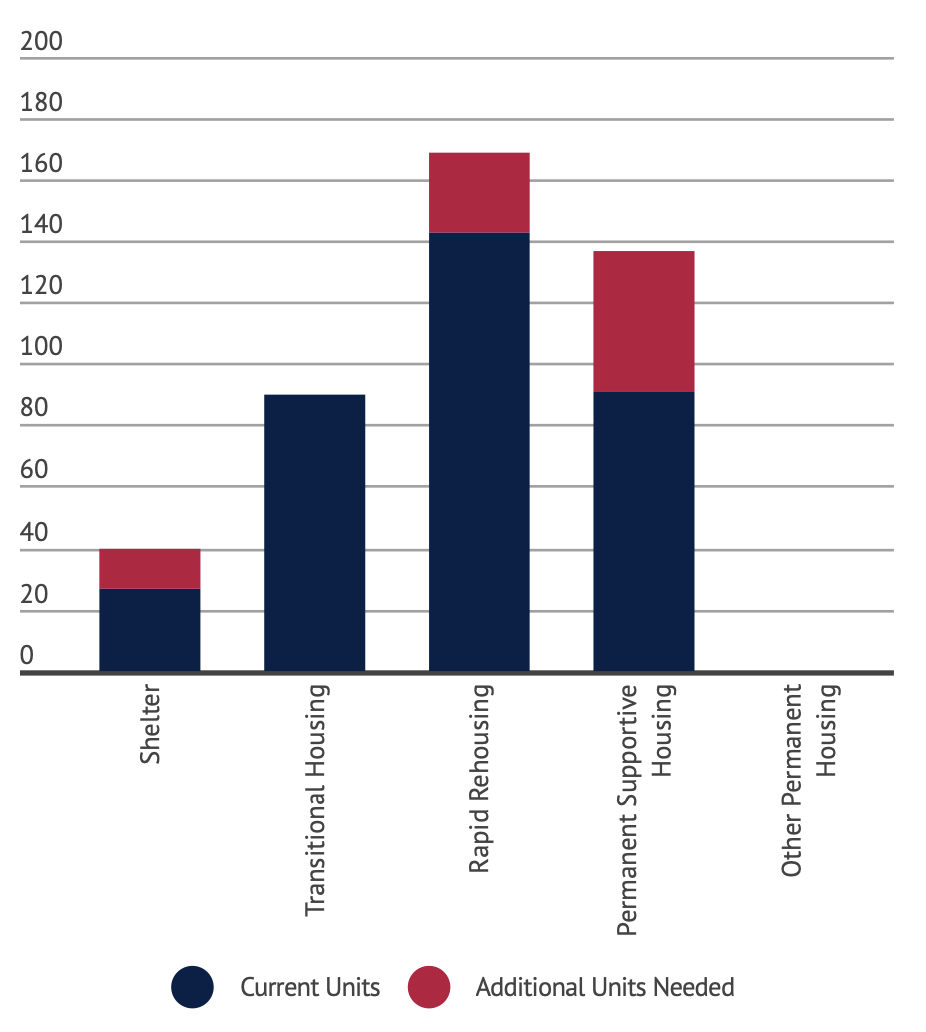 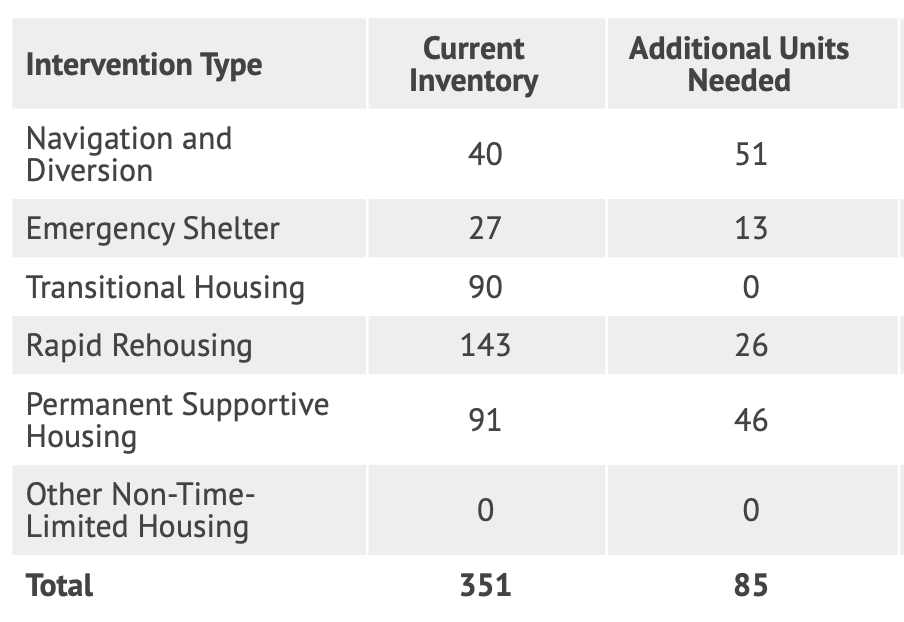 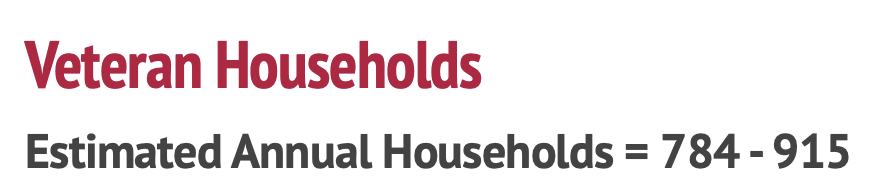 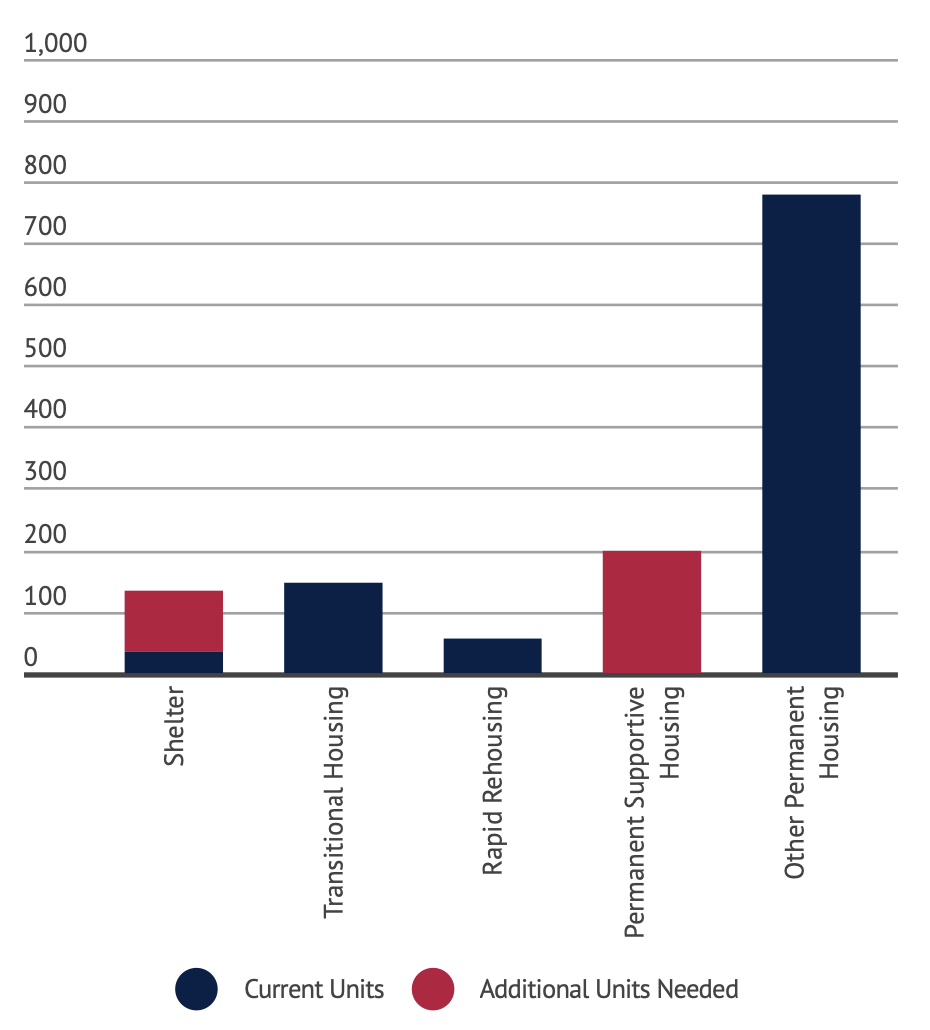 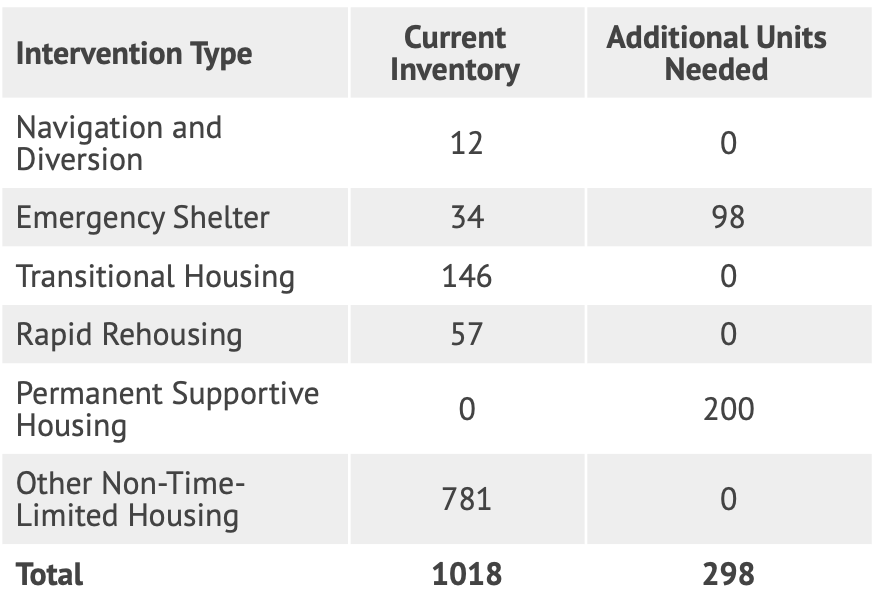 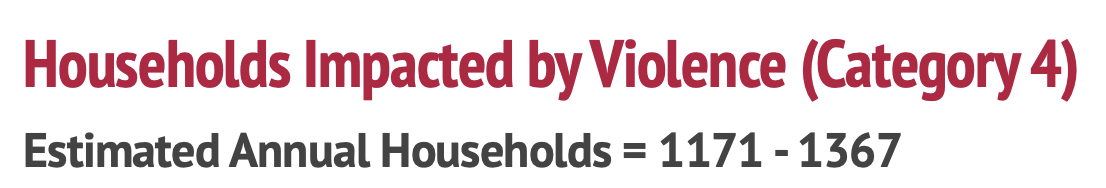 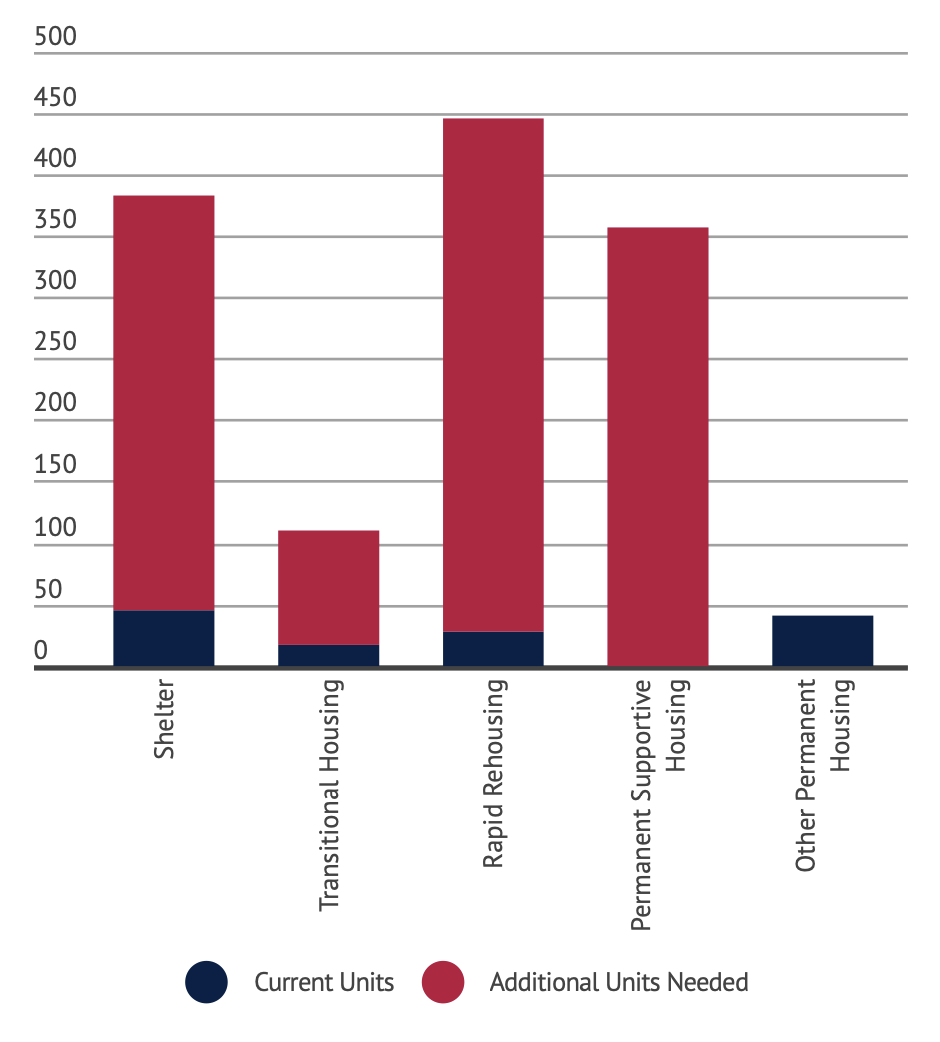 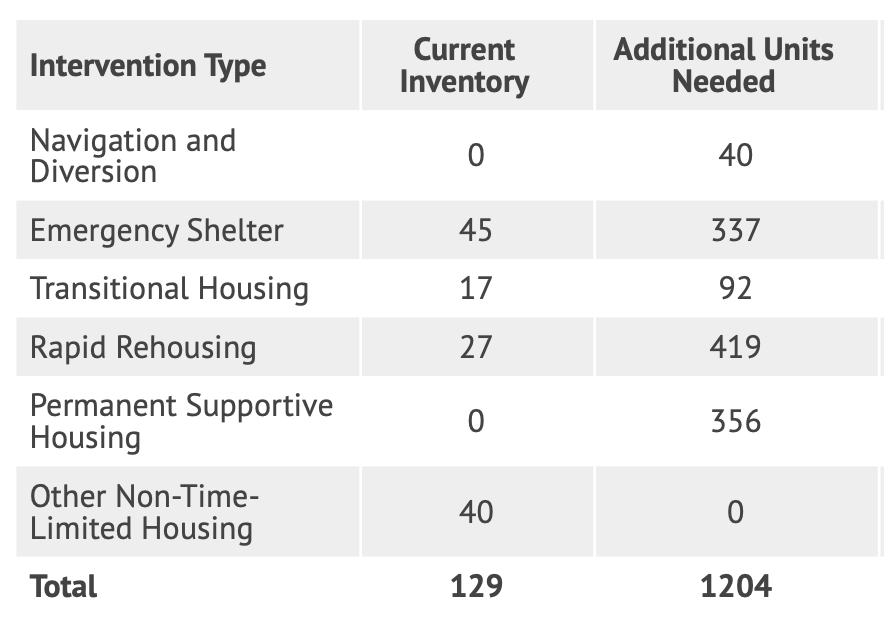 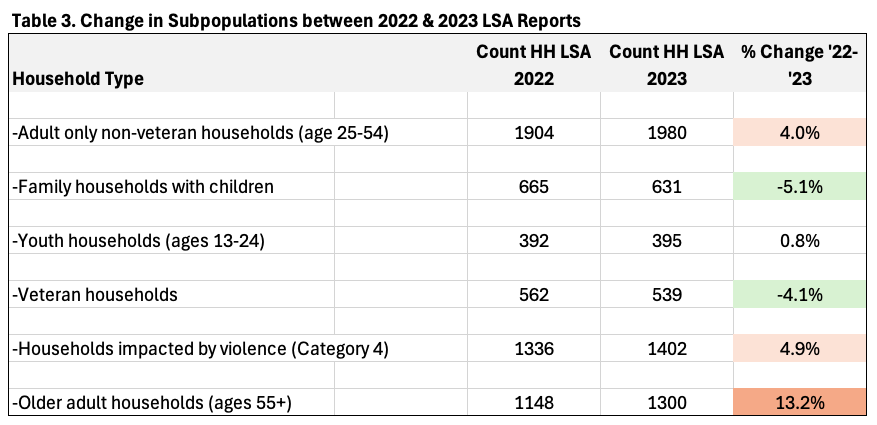 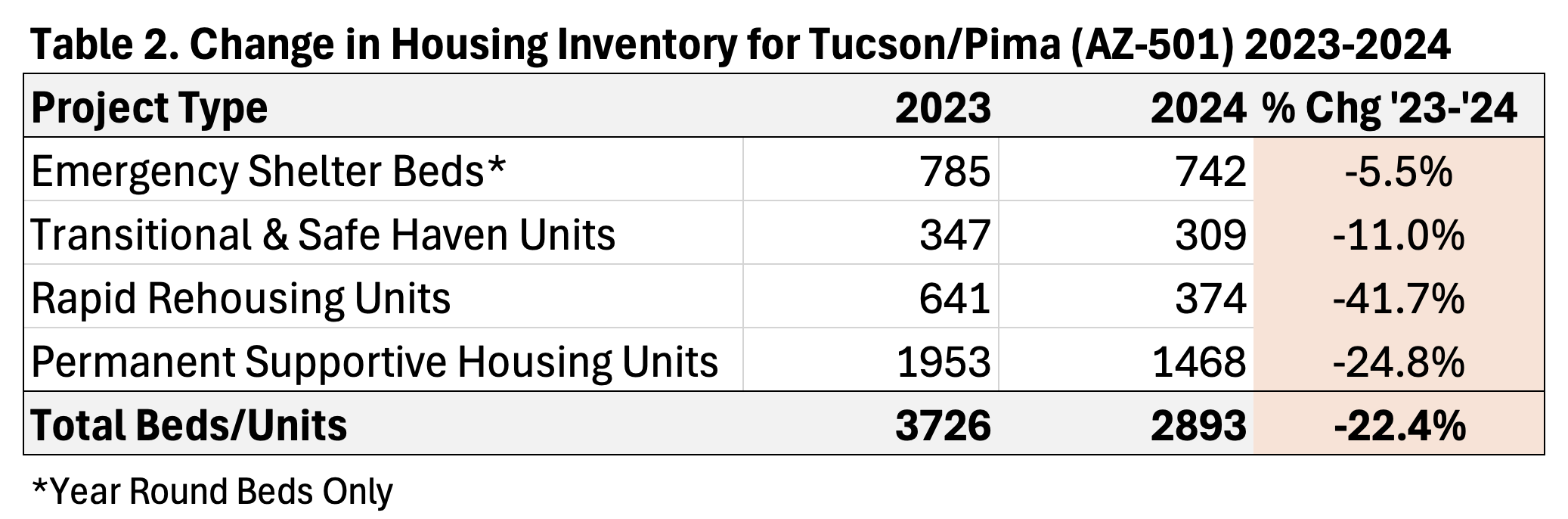 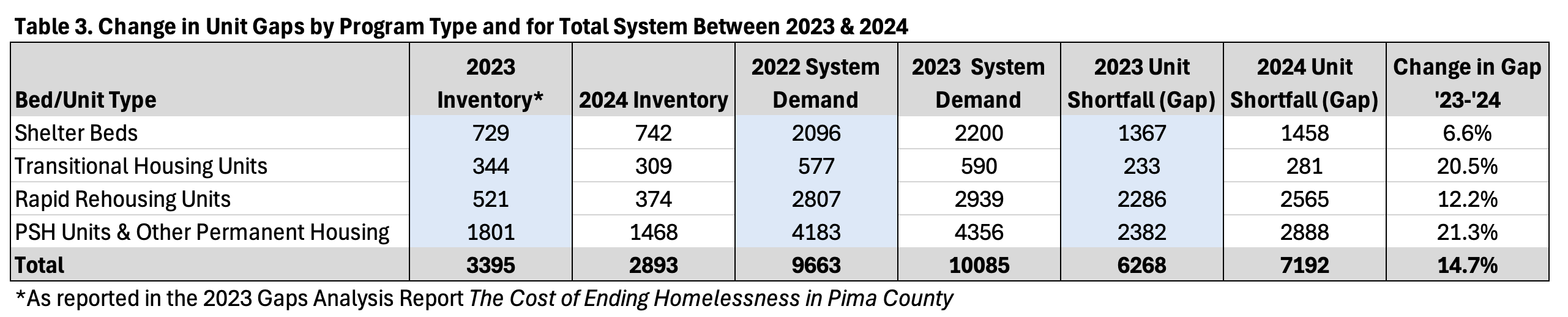